محيط الدائرة

مساحة الدائرة
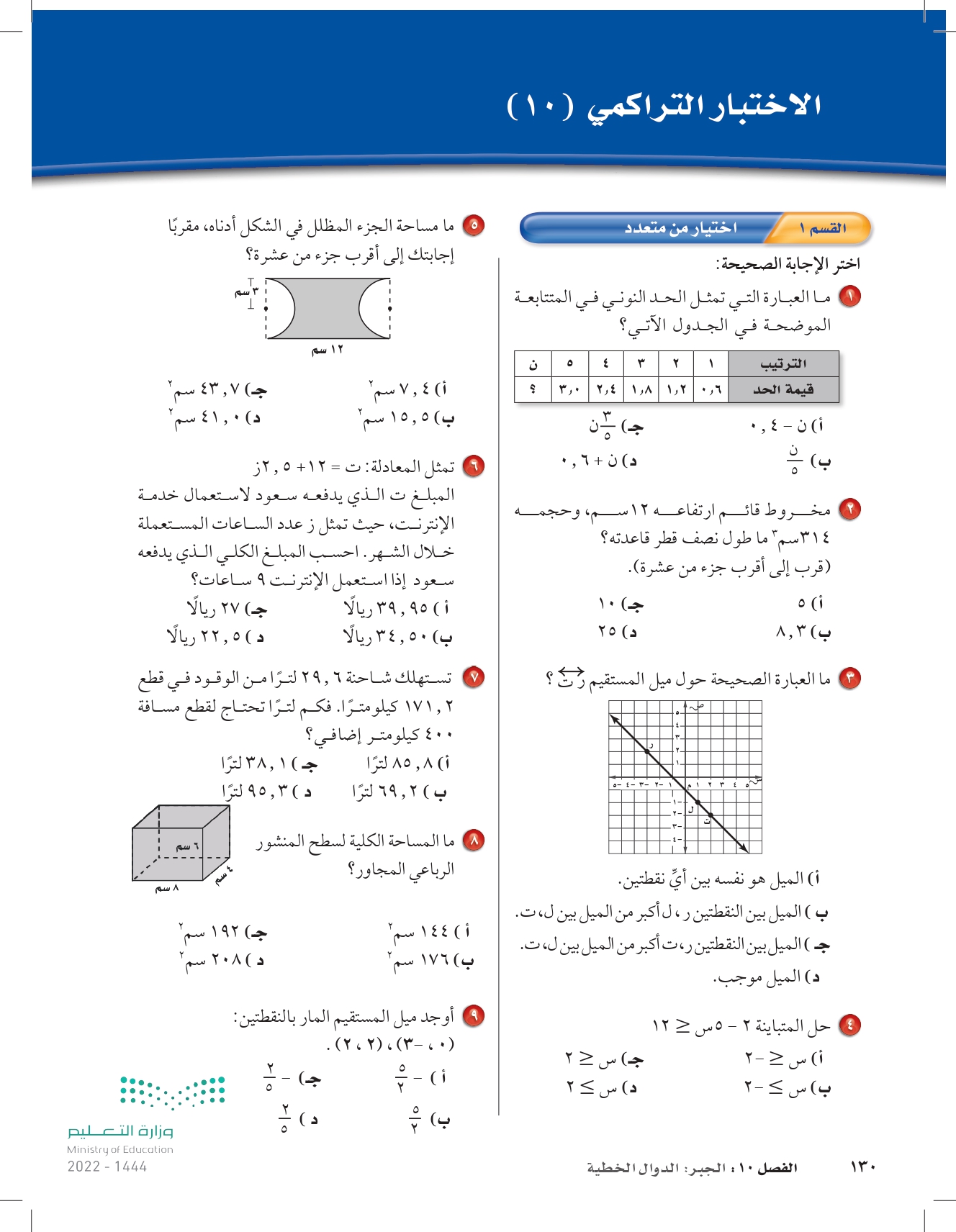 
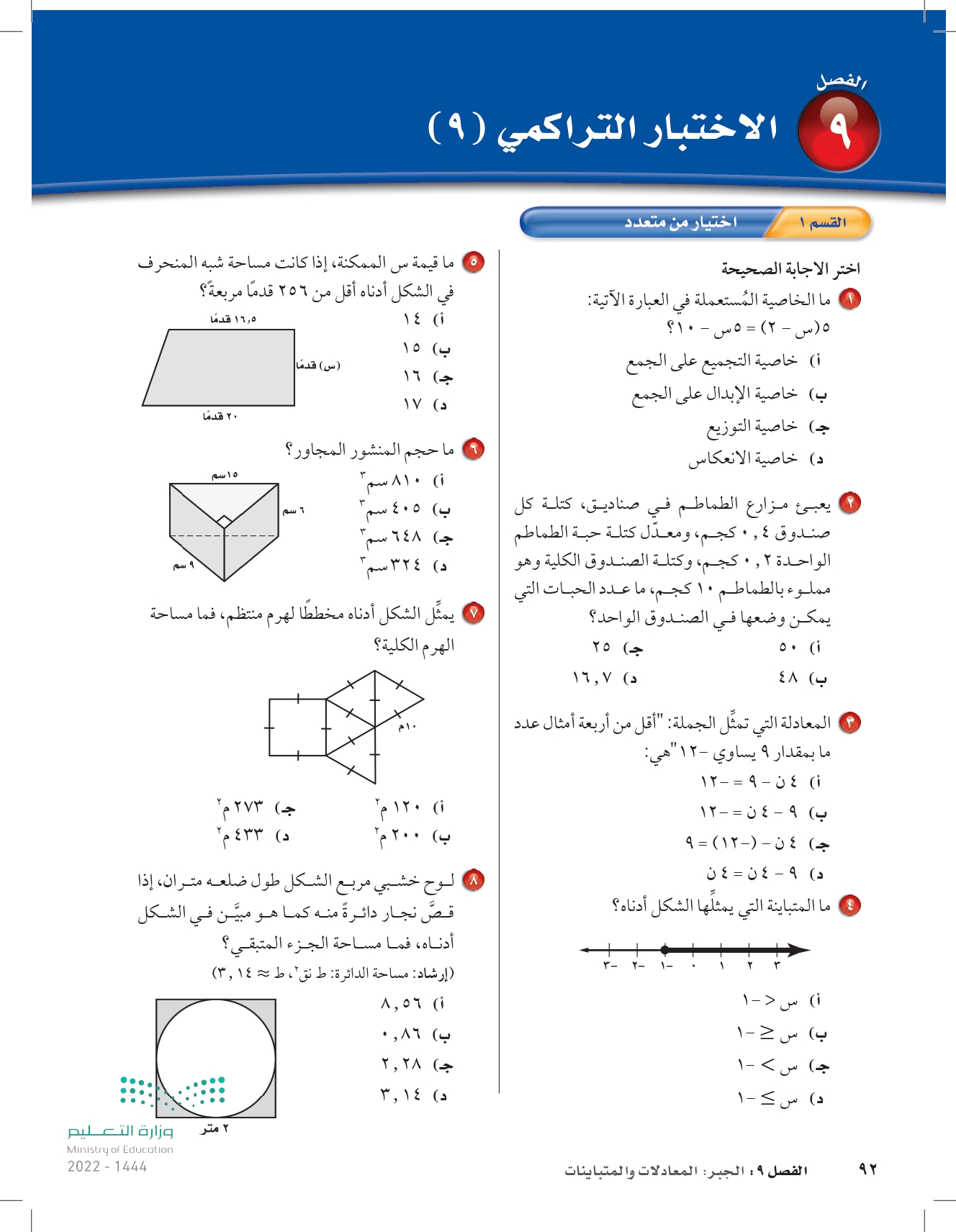 
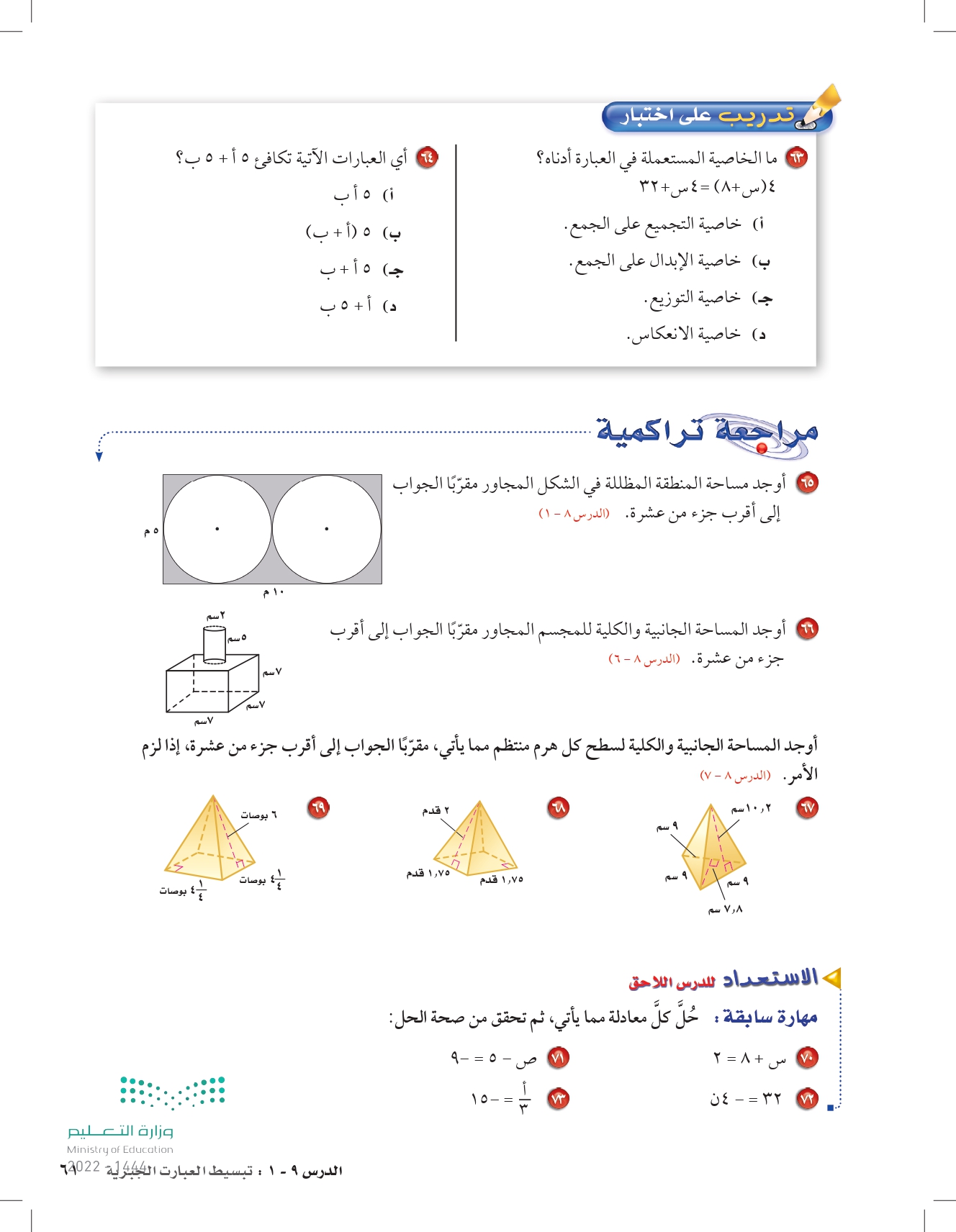 
مساحة الدائرة
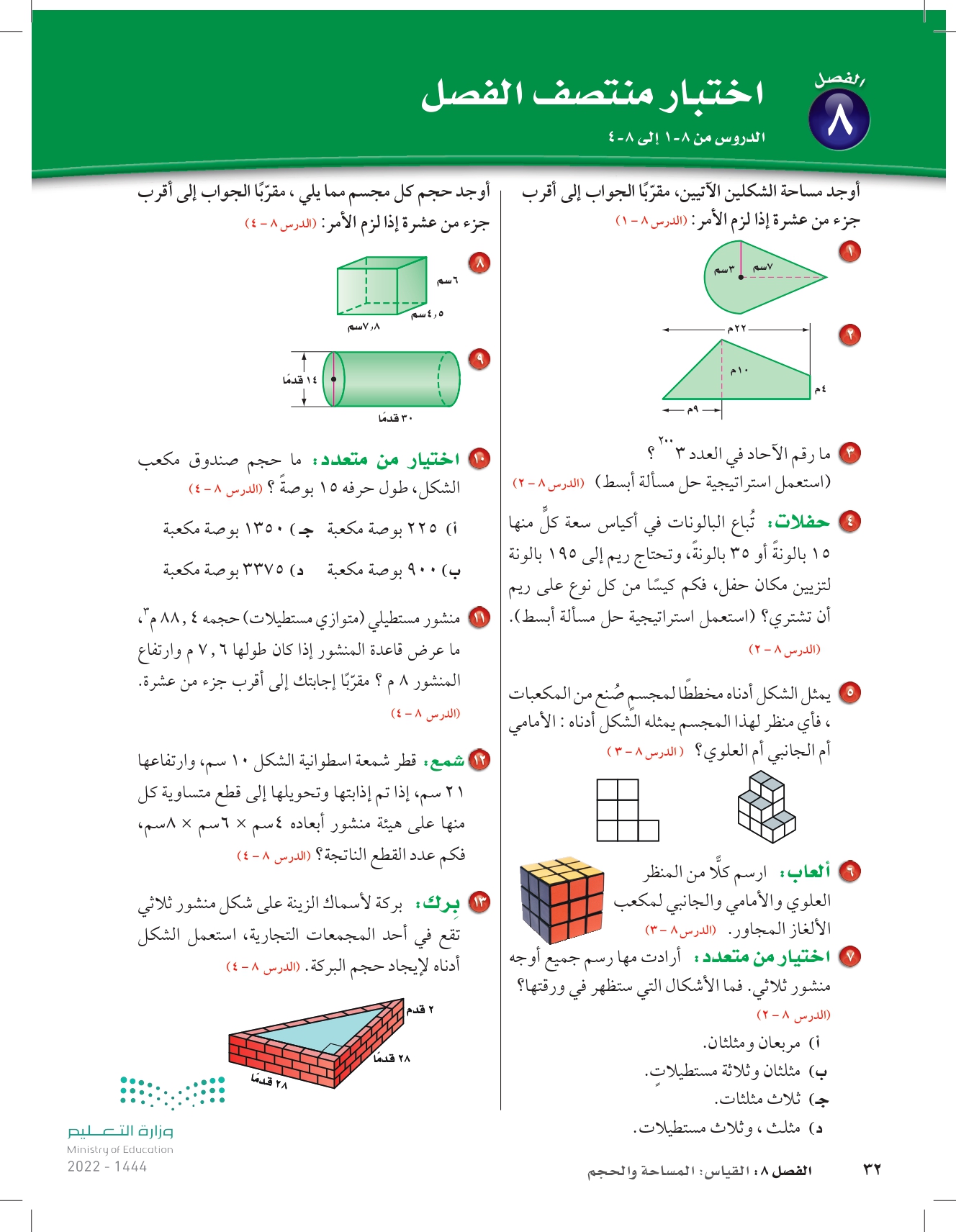 
حجم الأسطوانة
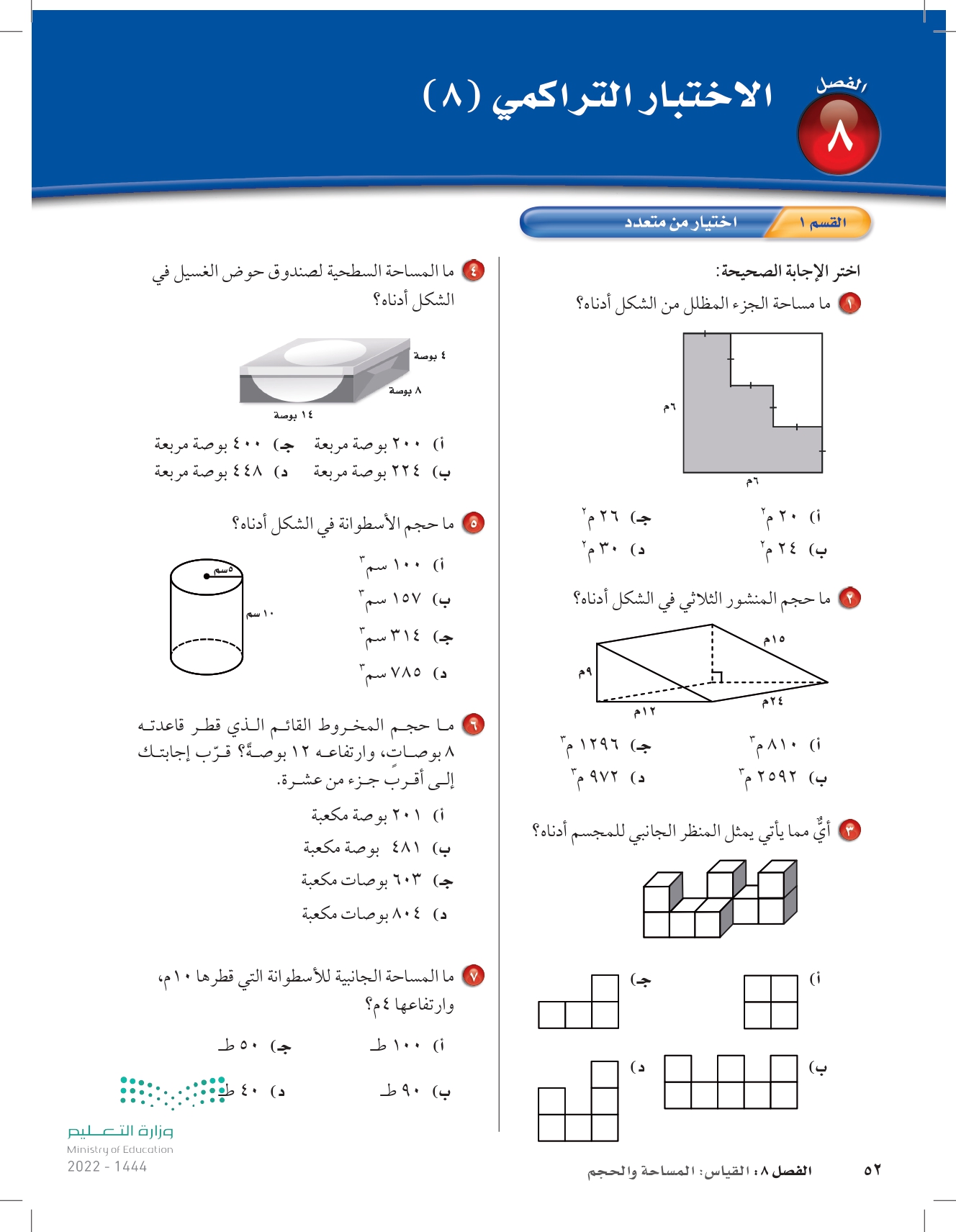 
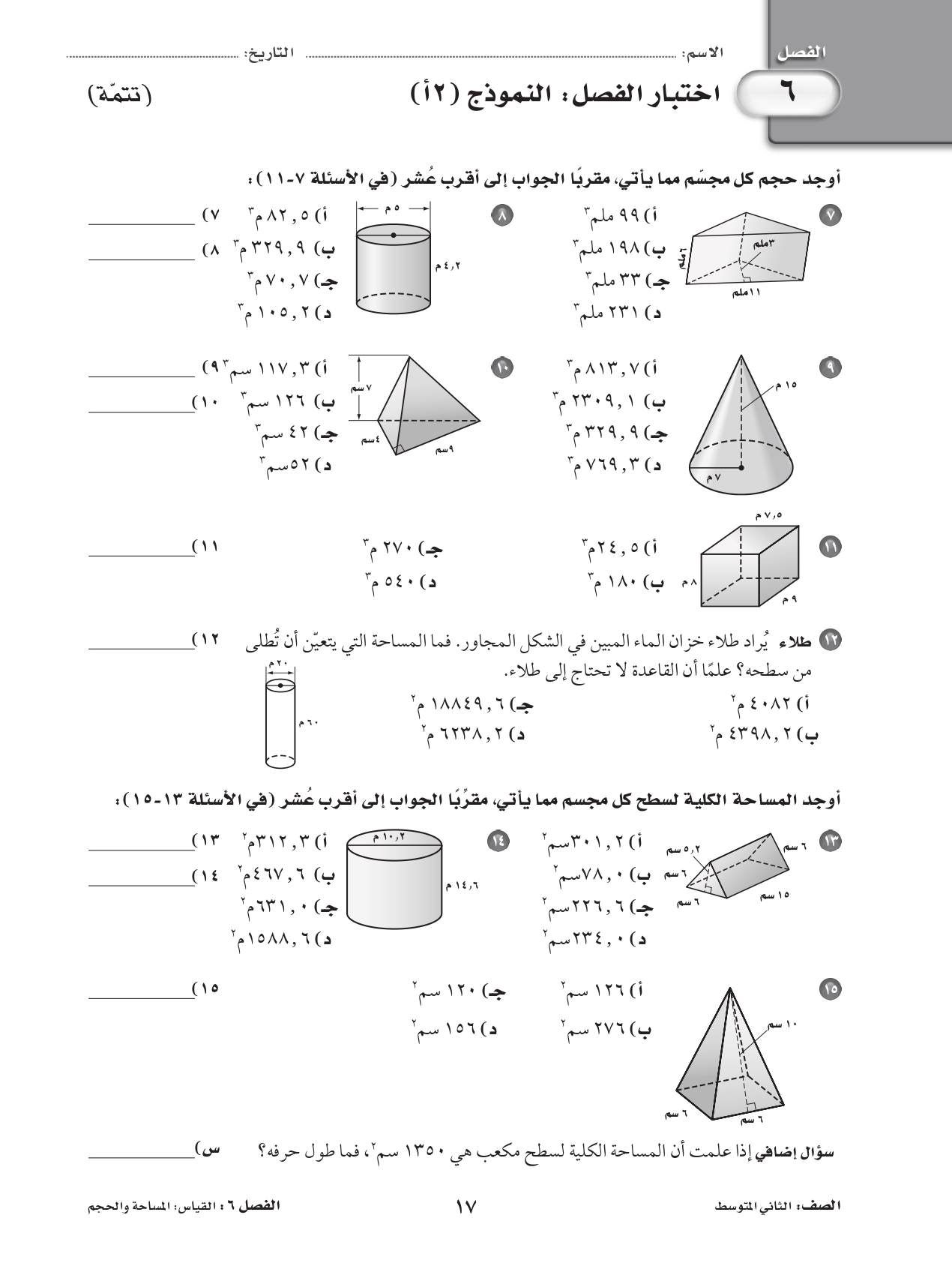 

مساحة سطح الأسطوانة
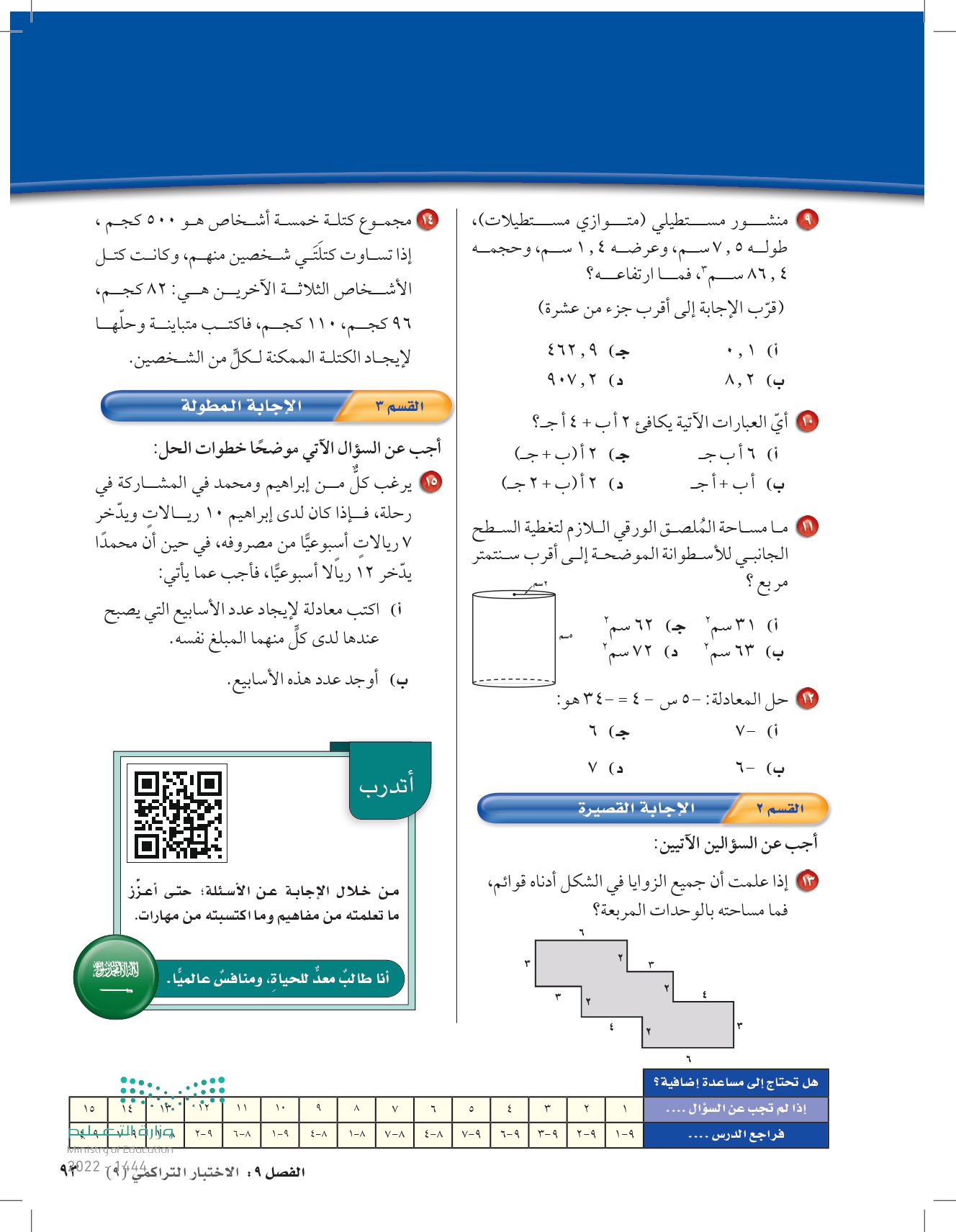 



حجم المخروط

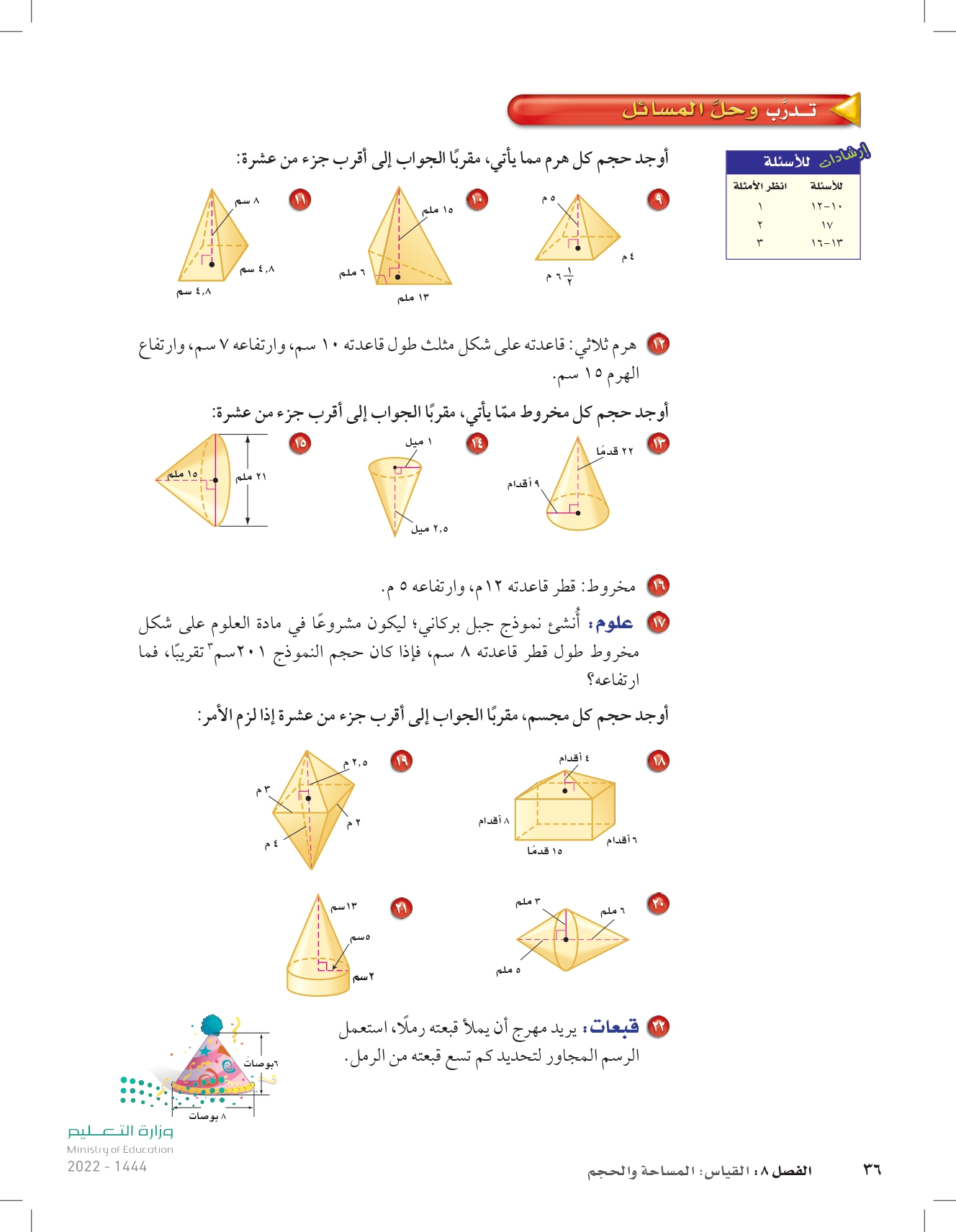 
